Learning Objective
I will be able to solve equations involving indices
Success Criteria
At the end of the lesson, I will be able to:
equations with the unknown in the indices; and
equations with the unknown in the base (by applying fractional indices or radicals to obtain a power of 1 on the variable).
Concept Development
Index Notation
Either the base or index or both can be pronumerals
index (or exponent or power)
base
Index Laws
Guided Practice
Express both in terms of the same base
Express 16 in terms of base 2
Comparing indices
Comparing indices
Guided Practice
Guided Practice
Guided Practice
Guided Practice
Square both sides
Guided Practice
Guided Practice
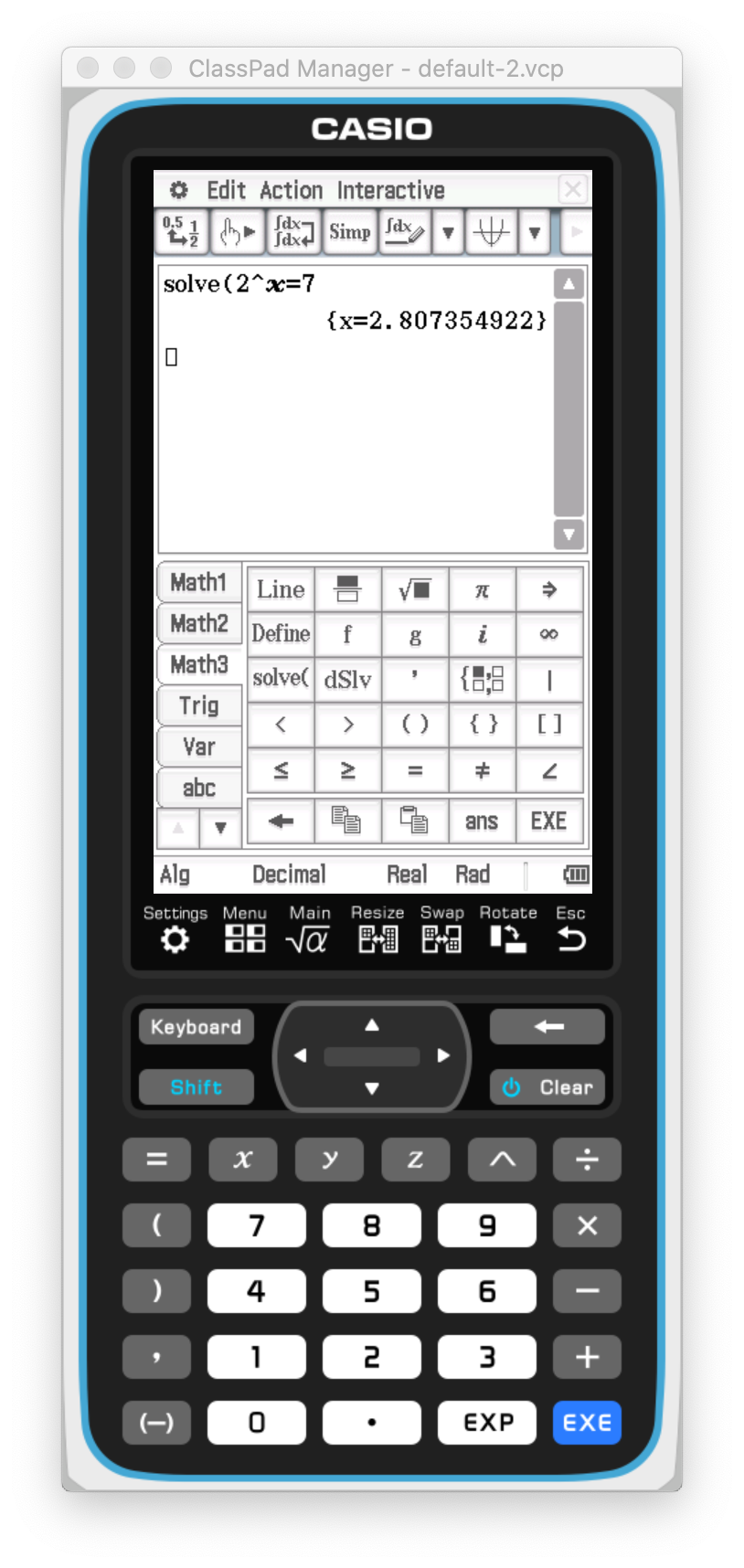 Independent Practice
Complete Cambridge 14E except Q6